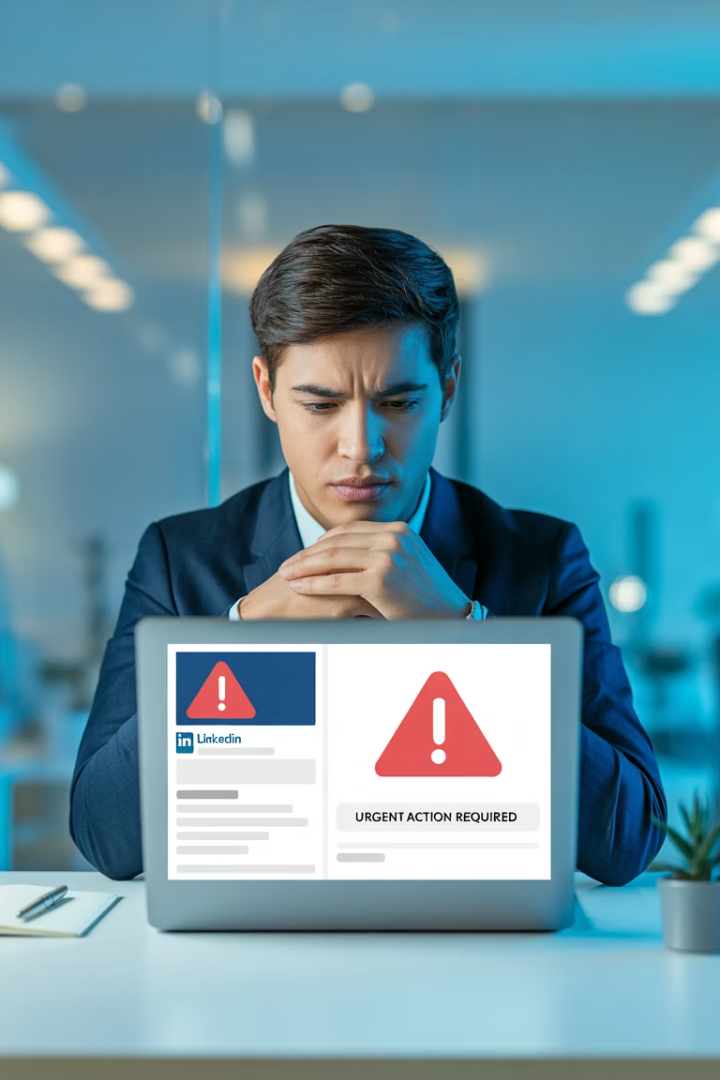 Staying Safe: How to Spot and Avoid LinkedIn Job Scams
In today's competitive job market, LinkedIn has become an essential platform for career advancement. However, this professional networking site has also attracted scammers who prey on job seekers' hopes and vulnerabilities.
This presentation will guide you through recognizing common LinkedIn scams, implementing protective measures, and taking action if you encounter fraudulent activity. Your career journey deserves protection—let's ensure you can navigate LinkedIn safely while pursuing legitimate opportunities.
by Kimberly Wiethoff
kW
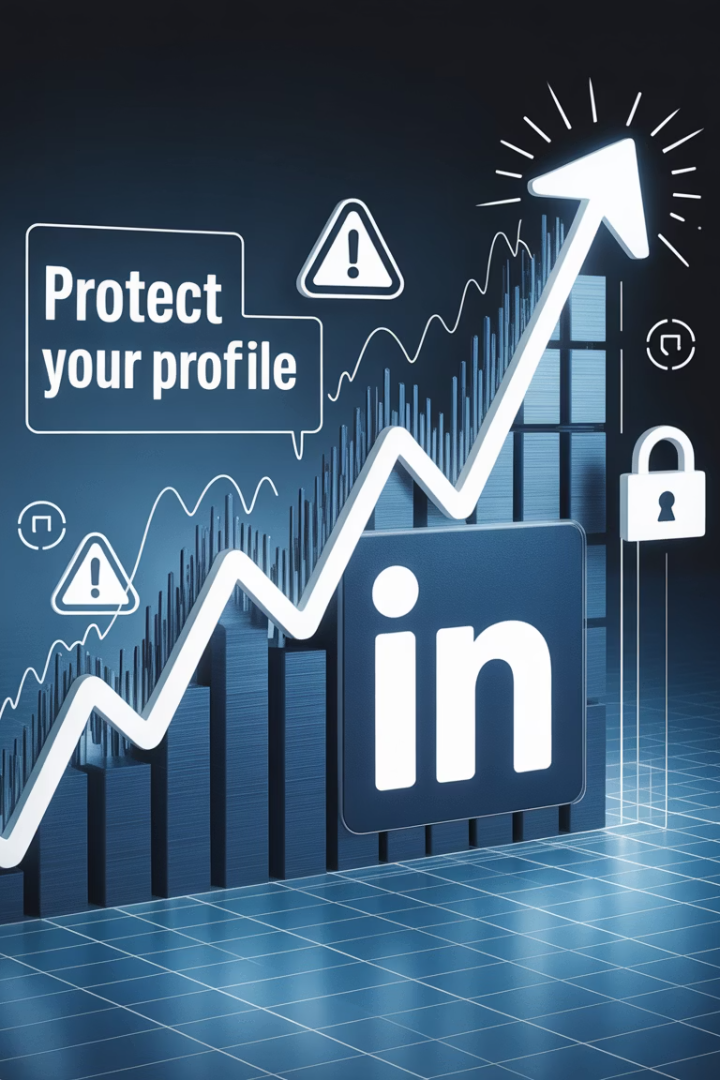 The Rising Threat of LinkedIn Scams
850M+
87%
31%
LinkedIn Users
Job Seekers
Increase
Making it a prime target for scammers
Who use LinkedIn during their search
In reported job scams since 2020
As LinkedIn has grown into the world's largest professional network, it has inadvertently created a fertile hunting ground for scammers. Bad actors have developed sophisticated methods to impersonate recruiters, create fake job listings, and establish elaborate schemes—all designed to exploit job seekers' trust and urgency to find employment.
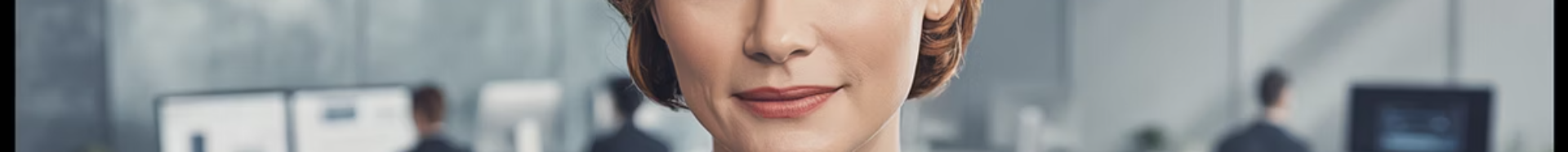 Profile of a Fake Recruiter
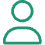 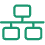 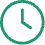 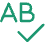 Polished Profiles
Limited Connections
New Accounts
Poor Grammar
Stolen photos and impressive job titles from recognizable companies like Google or Amazon
Recently created profiles with minimal activity history
Inconsistent language quality in messages and profile content
Few mutual connections with real employees at the claimed company
Scammers carefully craft their LinkedIn personas to appear legitimate and trustworthy. They often claim prestigious titles at well-known companies and use stolen profile photos of real professionals. Their outreach typically includes vague but exciting job opportunities with above-market salaries and minimal requirements—designed to appeal to hopeful job seekers.
🛑Red Flags: Too-Good-To-Be-True Job Offers
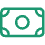 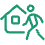 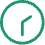 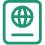 Exceptional Salary
Immediate Remote Work
Urgent Hiring Timeline
Vague Job Descriptions
Significantly above market rate with minimal experience required
Flexible hours with no video interviews or formal screening
Pressure to accept offers quickly without proper vetting process
Unclear responsibilities and qualifications that almost anyone could meet
Legitimate hiring processes typically involve multiple interviews, detailed job descriptions, and reasonable timelines. Scammers, however, bypass these standards by creating urgency and offering seemingly perfect opportunities that don't require extensive verification or credentials.
When encountering a job that seems suspiciously ideal, take time to research thoroughly rather than rushing due to fear of missing out. Legitimate opportunities will withstand scrutiny.
🛑 Bonus Red Flag: “Please Update Your Resume This Way”
Another manipulative tactic scammers use is asking you to revise or reformat your resume using a suspicious template or service—often under the pretense of “helping you get hired.”  They may say things like:
“Your resume needs to be in our company format.”
“Please use this link to re-upload your resume with updated keywords.”
“Our system only accepts resumes through this third-party portal.”
Why it's suspicious:
Your resume is likely already strong and optimized. This request is often a trick to harvest personal details or to lure you into uploading your resume to a fraudulent website that will use your information for identity theft or phishing attacks.
Tip:
Never upload your resume to unverified portals or use templates sent by someone you haven’t confirmed is a legitimate recruiter. If in doubt, ask to apply through the official company careers page.
Phishing Tactics: How They Steal Your Information
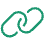 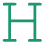 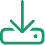 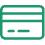 Fake Application Portal
Excessive Information Requests
Malicious Attachments
Identity Theft
Scammers create websites mimicking legitimate company career pages
Documents containing malware disguised as application materials or job descriptions
Your stolen information is used for financial fraud or sold on dark web marketplaces
Forms asking for SSN, bank details, and other sensitive data early in the process
Phishing attacks on LinkedIn have become increasingly sophisticated. Scammers create convincing replicas of company websites with URLs that closely resemble legitimate domains (like "linkedln.com" or "amazon-careers.net"). These fake sites are designed to harvest your personal and financial information under the guise of an application process.
Always check the URL carefully and never provide sensitive information like your Social Security Number or banking details during early application stages.
Financial Scams: Following the Money Trail
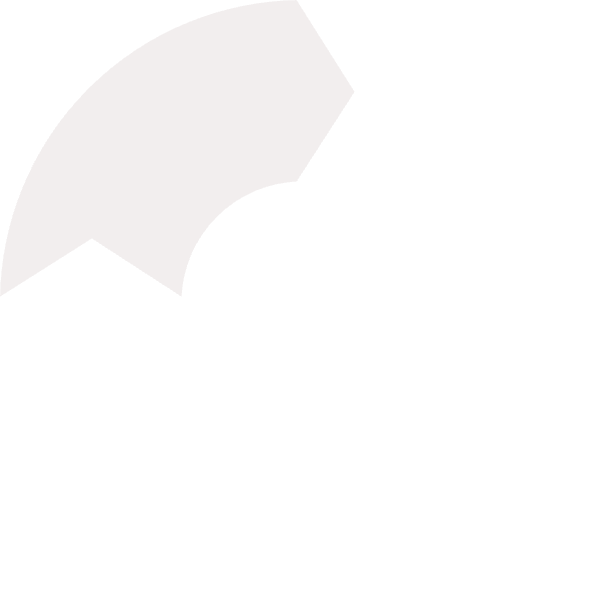 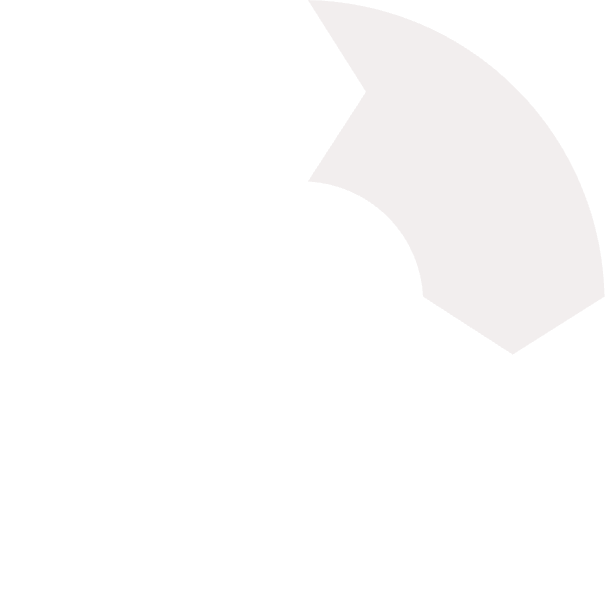 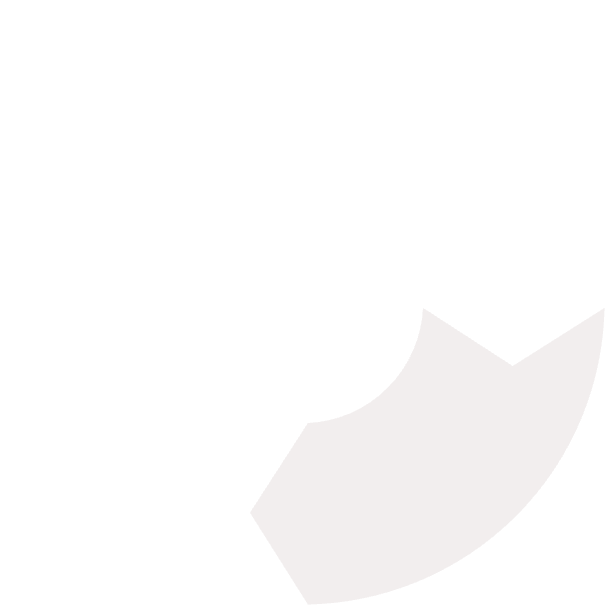 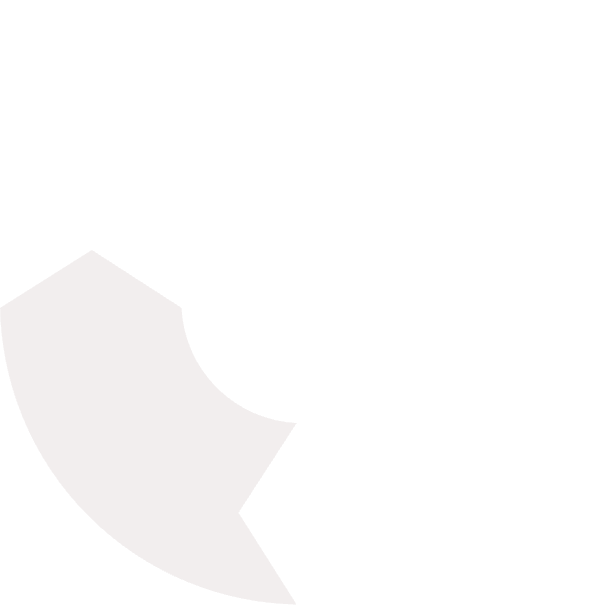 Job Offer
Fake Check
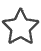 Quick offer with minimal screening and high pay
Sent for "equipment purchases" or "training"
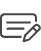 Request to Purchase
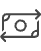 Return Funds
Asked to buy equipment from "approved vendor"
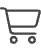 Asked to send back "excess payment"
The check scam is particularly damaging to job seekers. Scammers send a fake check for supposed equipment purchases, then request that you return a portion of the funds. By the time the bank discovers the check is fraudulent (which can take weeks), you've already sent real money to the scammer and may be responsible for the full amount to your bank. No legitimate employer will send money and request a portion back, nor will they ask you to pay for your own background checks, certifications, or training materials.
Communication Channel Red Flags
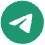 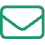 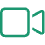 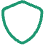 Telegram or WhatsApp
Personal Email Domains
Text-Only Interviews
Unsolicited Job Offers
Legitimate recruiters rarely move conversations to messaging apps. They typically stay on LinkedIn or use corporate email.
Watch for gmail.com or outlook.com addresses instead of company domains. Real recruiters use their corporate emails.
Be wary of hiring processes conducted entirely through text with no video interviews or phone screenings.
Be especially cautious of opportunities you didn't apply for, particularly those offering unusually high compensation.
Scammers prefer communication channels that are difficult to trace and outside LinkedIn's monitoring systems. Their goal is to quickly move conversations to platforms where they have more control and less oversight.
Professional recruiters typically follow a structured process using corporate communication tools. They understand the importance of maintaining professionalism and security throughout the hiring process.
Verification Techniques: Do Your Detective Work
Profile Investigation
Company Verification
URL Inspection
Network Consultation
Check the recruiter's profile age, activity history, and endorsements. Look for connections to actual employees at the claimed company.
Visit the official company website and look for the job listing on their careers page. Contact HR through official channels to confirm the position.
Carefully check application page URLs for misspellings or unusual domains. Legitimate companies use their own domains for recruitment.
Ask mutual connections about the recruiter or reach out to verified employees at the company through your network.
Taking time to verify opportunities is your strongest defense against scams. Real recruiters expect candidates to perform due diligence and will respect your thoroughness. Most legitimate recruiters have established LinkedIn presences with activity history spanning months or years.
Cross-referencing job details across multiple official sources helps confirm legitimacy. When in doubt, contact the company directly through their official website rather than using contact information provided in the suspicious message.
Questions That Expose Scammers
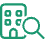 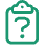 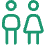 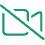 Company Culture
Interview Process
Job Specifics
Video Meeting
"Can you tell me about the team I'd be working with and the company culture?"
"What's the next step in your interview process? Will I meet with the hiring manager?"
"What specific projects would I be working on in my first 90 days?"
"I'd love to discuss this opportunity further via video call. When would your team be available?"
Scammers typically provide vague, generic answers about culture that could apply to any workplace.
Scammers rarely have detailed knowledge about actual job responsibilities or current company projects.
Fraudulent recruiters often avoid structured interviews and may push for immediate acceptance.
Scammers typically avoid video calls where their identity could be verified or their script challenged.
Asking specific, detailed questions is an effective strategy for uncovering deception. Legitimate recruiters can speak in depth about the role, team dynamics, and company initiatives. They welcome candidate questions as signs of genuine interest and engagement. Pay attention to how quickly the recruiter tries to move past your questions or shifts the conversation toward collecting your personal information. Evasiveness is a significant warning sign.
Protecting Your Personal Information
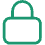 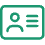 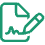 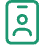 Basic Application Details
Post-Interview Information
Post-Offer Details
First Day Onboarding Only
Name, email, work history, education
Phone number, portfolio, references
Address, date of birth, employment eligibility
SSN, banking for direct deposit, tax forms
Understanding when to share different types of personal information is crucial for protecting yourself during the job search process. Legitimate employers follow a gradual information collection approach that aligns with progressive stages of the hiring process.
The most sensitive information—like your Social Security Number and banking details—should never be provided until you've confirmed the legitimacy of the position, received and accepted a formal offer, and are completing official onboarding paperwork. Be especially cautious of early requests for financial or identity information.
Taking Action: Reporting Scams
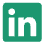 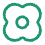 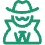 Report on LinkedIn
Federal Trade Commission
FBI IC3
Use the three-dot menu on profiles or messages to report suspicious activity directly to LinkedIn. Select "Report this profile" or "Report this message" and follow the prompts to specify the type of suspicious activity.
Report job scams to the FTC at reportfraud.ftc.gov. Your report helps federal authorities track patterns and take action against scammers. Include all relevant details about the communication and fake job offer.
File a complaint with the FBI's Internet Crime Complaint Center at www.ic3.gov if you've experienced financial loss or identity theft. The IC3 works with law enforcement agencies nationwide to investigate internet crimes.
Reporting scams not only helps protect you but also contributes to the safety of the entire LinkedIn community. Even if you haven't lost money, reporting suspicious activities can prevent others from becoming victims. LinkedIn's trust and safety team uses these reports to identify and remove scammers from the platform.
Real Stories: Learning From Others' Experiences
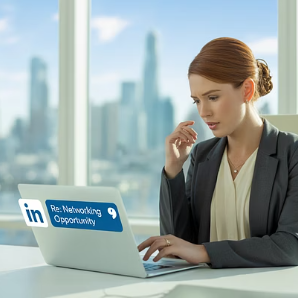 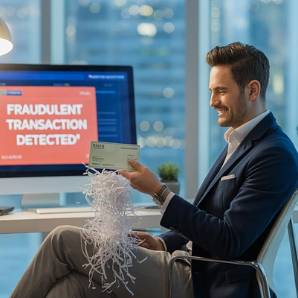 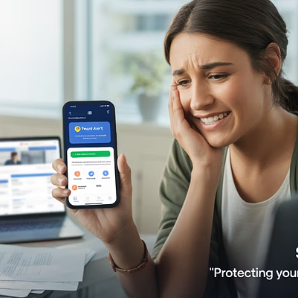 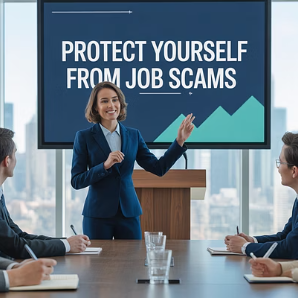 Sarah, a marketing professional, received a LinkedIn message about a remote position offering $95,000 for entry-level work. After a brief chat, she received a $3,500 check to "purchase equipment" from a "specific vendor." Fortunately, her bank flagged the check as suspicious before she sent money to the scammer.
Marcus, a recent graduate, provided his SSN and banking information to what he thought was a major tech company's onboarding portal. He discovered the scam when unauthorized credit cards were opened in his name. He spent over six months resolving the identity theft issues while also continuing his job search.
Stay Vigilant, Stay Safe
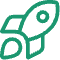 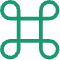 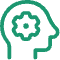 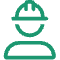 Trust Your Instincts
Apply Directly When Possible
Keep Learning
Help Others
If something feels off about a job opportunity or recruiter, take a step back and investigate further. Legitimate opportunities will still be there after proper verification.
Scammers constantly evolve their tactics. Stay informed about new scam techniques by following LinkedIn's official safety blog and trusted career resources.
Share what you've learned about job scams with your network. Your awareness could prevent someone else from becoming a victim.
Whenever possible, apply through a company's official website rather than third-party links. This ensures you're interacting with the actual organization.
The job search process can be challenging enough without the added concern of scams. Remember that legitimate employers understand the importance of trust and transparency—they want to make you comfortable with their process, not rush you into decisions or demand sensitive information prematurely.
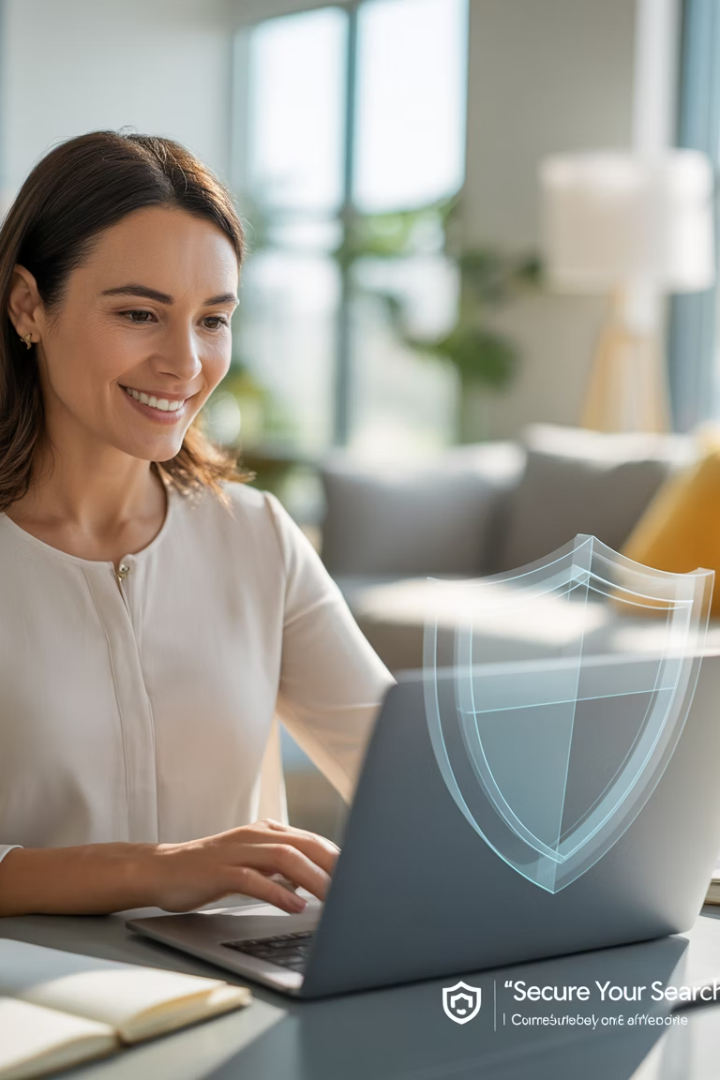 Final Thoughts
By approaching opportunities with a balance of optimism and healthy skepticism, you can protect yourself while still discovering the genuine opportunities that LinkedIn has to offer. Your dream job is out there, and it won't ask you to compromise your security to find it.
If you're actively job searching, stay hopeful—but also stay vigilant. Scammers are getting more sophisticated, but with a few careful steps, you can avoid becoming a victim.
No matter how legitimate something seems, if it feels rushed, too easy, or suspicious—pause. Ask questions. Do your research. Your career is too important to fall for a shortcut that's actually a trap.